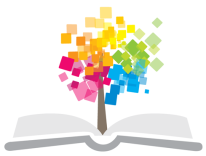 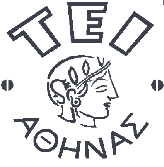 Ανοικτά Ακαδημαϊκά Μαθήματα στο ΤΕΙ Αθήνας
Εισαγωγή στην Ψυχολογία
Ενότητα 2: Θεωρητικές προσεγγίσεις της ψυχολογίας (1. Η ψυχαναλυτική Προσέγγιση)
Δρ. Κατερίνα Μανιαδάκη, Ψυχολόγος
Τμήμα Κοινωνικής Εργασίας
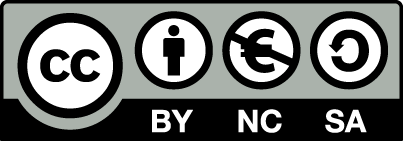 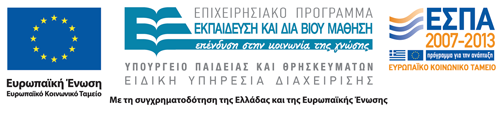 Θεωρητικές προσεγγίσεις της ψυχολογίας
Γνωσιακή
προσέγγιση
Συμπεριφορική προσέγγιση
“Psychology Symbol”,  από p.Gordon διαθέσιμο με άδεια CC BY 2.0
Ψυχαναλυτική
προσέγγιση
Νευρο-
βιολογική
προσέγγιση
Φαινομενολογική προσέγγιση
1
Η ψυχαναλυτική προσέγγιση
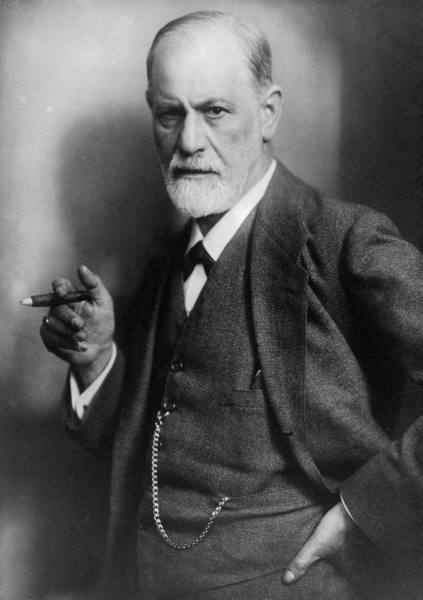 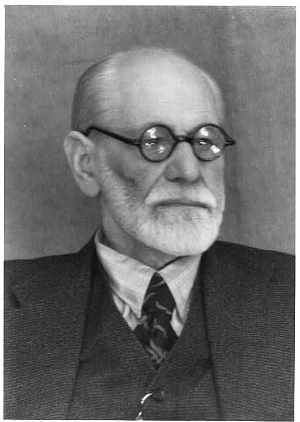 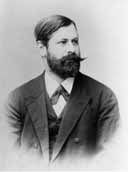 “Sigmund Freud”,  διαθέσιμο με άδεια CC BY-NC-ND 3.0
“Sigmund Freud LIFE”,  από Lobo διαθέσιμο ως κοινό κτήμα
“Sigmund Freud Anciano”,  από File Upload Bot (Magnus Manske) διαθέσιμο με άδεια CC BY 2.0
Sigmund Freud 1856 - 1939
2
Η οικογένεια του Jacob FreudΒιέννη, 1878
O ιδρυτής της ψυχανάλυσης, S. Freud, γεννήθηκε στη Μοραβία, σε εβραϊκή οικογένεια. Ήταν ο μεγαλύτερος από 8 παιδιά και προήλθε από τον τρίτο γάμο του πατέρα του, ο οποίος χήρεψε δύο φορές. Η μητέρα του ήταν 19 ετών όταν παντρεύτηκε τον 39χρονο πατέρα του.
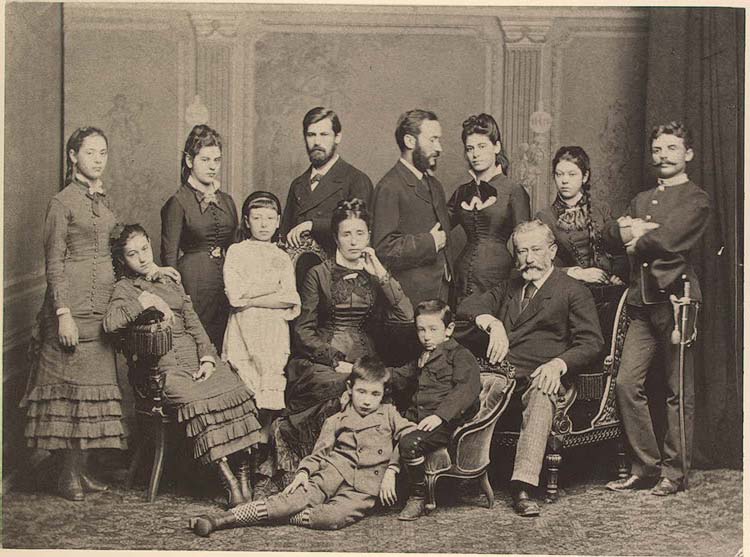 loc.gov
3
Το γενικό νοσοκομείο της Βιέννης (1582-1585)
Σε ηλικία 4 ετών, η οικογένειά του μετακινήθηκε στη Βιέννη, όπου ό Freud  σπούδασε Ιατρική και εργάστηκε ως ψυχίατρος.
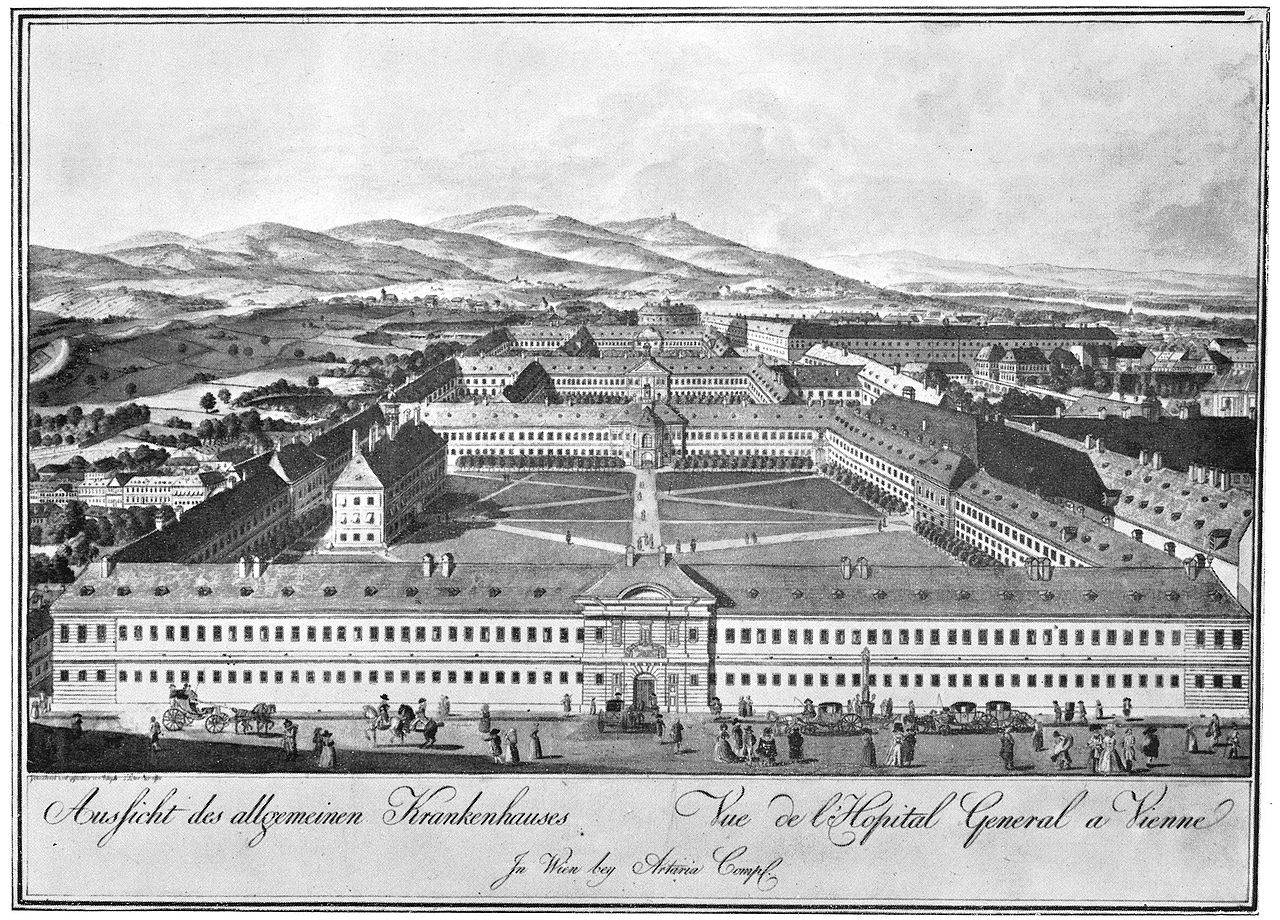 “AAKH-1784”,  από Panoramafotos διαθέσιμο ως κοινό κτήμα
4
Η οικογένεια του Freud
To 1886 παντρεύτηκε και έκανε 6 παιδιά, ένα εκ των οποίων, την Άννα, η οποία ακολούθησε τα βήματά του.
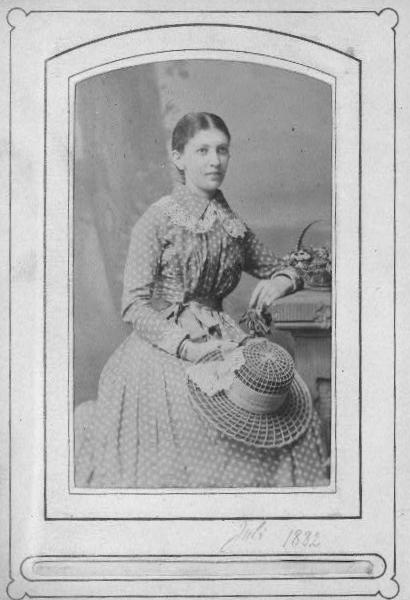 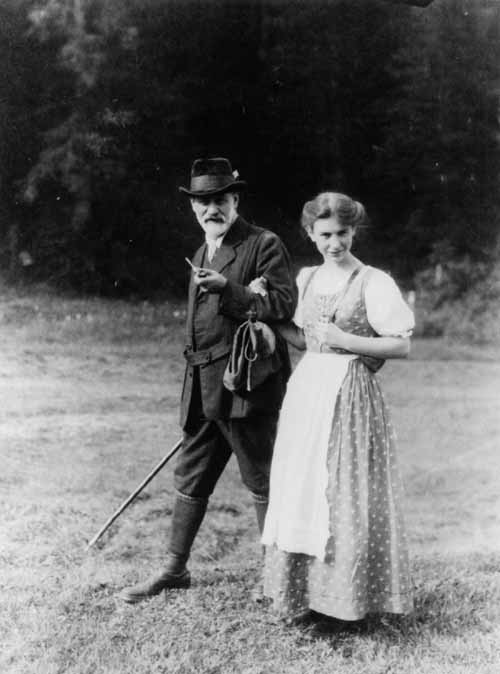 Martha Bernays
Anna Freud
“Sigmund en Anna”,  από BotMultichill διαθέσιμο ως κοινό κτήμα
“Martha Bernays”,  από Filip em διαθέσιμο ως κοινό κτήμα
5
O θάνατος του Freud
Με την άνοδο των χιτλερικών στην εξουσία, αναγκάστηκε να φύγει για το Λονδίνο, επειδή ήταν Εβραίος. Εκεί πέθανε ένα χρόνο αργότερα από καρκίνο.
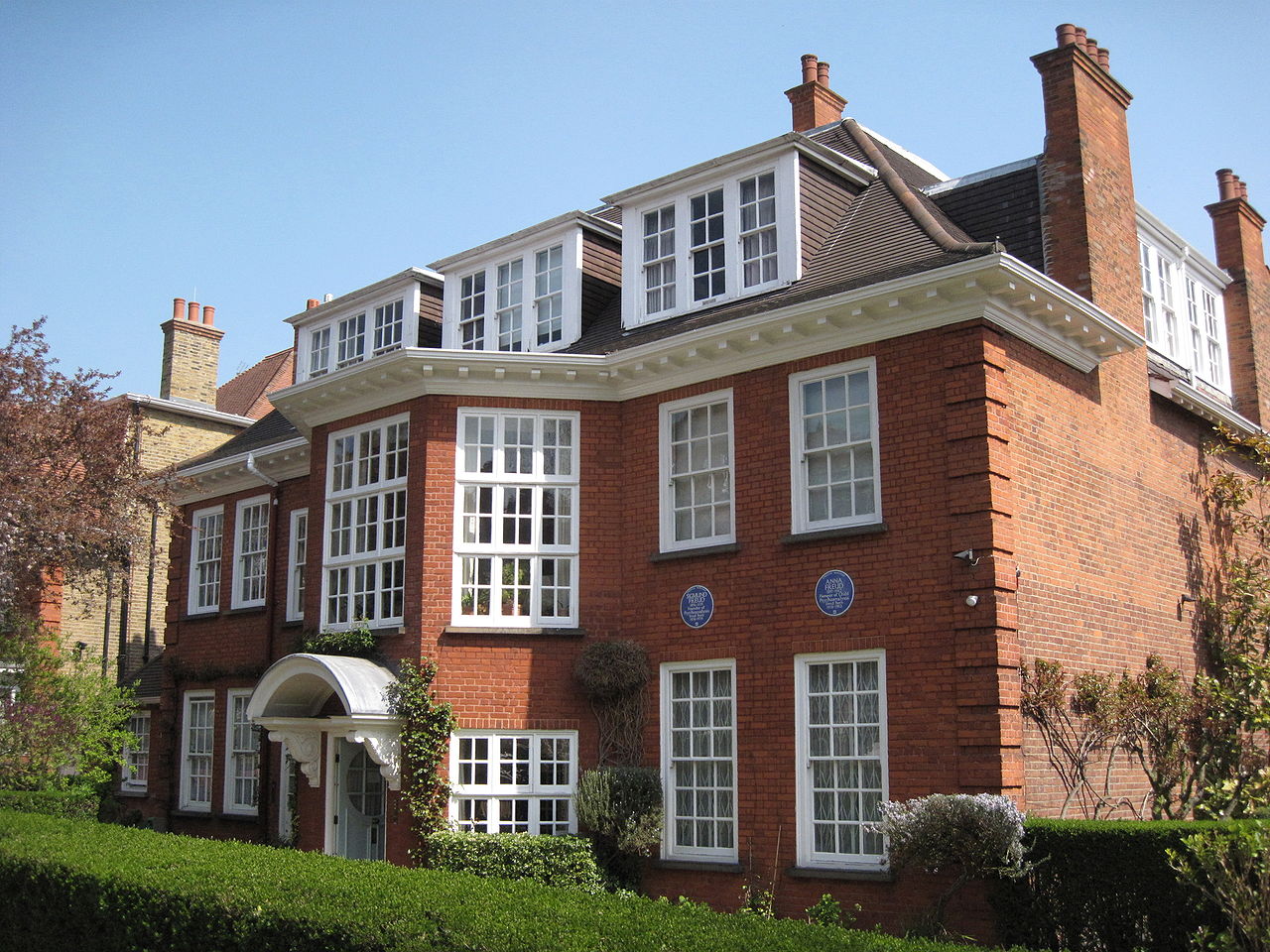 “Freud Museum London 2”,  από Rup11 διαθέσιμο με άδεια CC BY-SA 3.0
6
Η ψυχαναλυτική προσέγγιση
Η ψυχαναλυτική θεωρία προκάλεσε τεράστιο σκάνδαλο λόγω του προκλητικού για την εποχή («βικτωριανή») περιεχομένου της, το οποίο αποκάλυπτε τη σημασία και τις επιπτώσεις των σεξουαλικών ορμών και έδειχνε ότι ο πολιτισμός οικοδομείται πάνω στην καταπίεση των ορμών αυτών.
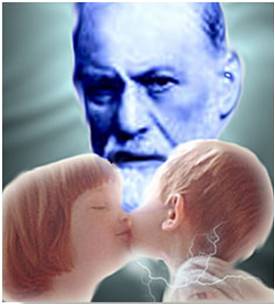 forum-religions.com
7
Βασικά χαρακτηριστικά της ψυχαναλυτικής θεωρίας
Δεν ασχολείται με το σύμπτωμα, αλλά με τις αιτίες που το προκαλούν, οι οποίες βρίσκονται στο ασυνείδητο.
Αναλύει τον ασυνείδητο ψυχικό βίο και τις επιδράσεις του στη σκέψη του ατόμου και στην ψυχική του υγεία (απαρχές κλινικής ψυχολογίας).
Προσπαθεί να βοηθήσει το άτομο να συνειδητοποιήσει τις εσωτερικές του συγκρούσεις, που το οδηγούν σε διαταραχή, και, μέσω αυτής της συνειδητοποίησης, να το οδηγήσει στην αλλαγή.
8
Ο ρόλος της σεξουαλικότητας στη θεωρία του Freud
“What's on a man's mind ??”,  από 小帽(Hat)  διαθέσιμο με άδεια CC BY-NC-ND 2.0
9
Τα χαρακτηριστικά της ψυχικής συσκευής
Η «ψυχική συσκευή» αντιστοιχεί με τον εσωτερικό ψυχικό κόσμο του ανθρώπου. Κύρια χαρακτηριστικά της είναι:
To ένστικτο της ζωής (libido)
Πρόκειται για την ψυχική ενέργεια προς την ηδονή (με την ευρύτερη έννοια), την πηγή για ενεργοποίηση και δημιουργία.
Tο ένστικτο του θανάτου
Πρόκειται για την αντίθετη δύναμη, η οποία γεννά αυτοκαταστροφικές παρορμήσεις, σκληρότητα και επιθετικότητα.
10
Η δομή της ψυχικής συσκευής (1 από 5)
Η ψυχική συσκευή αποτελείται από τρία συστήματα.
Το καθένα έχει τις δικές του λειτουργίες.
Ωστόσο βρίσκονται σε διαρκή αλληλεπίδραση, προκειμένου να καθορίσουν την ανθρώπινη συμπεριφορά.
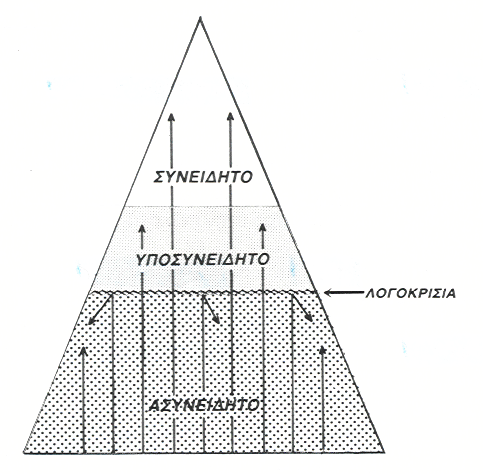 11
Η δομή της ψυχικής συσκευής (2 από 5)
Το συνειδητό
Η μικρή ποσότητα νοητικής λειτουργίας για την οποία έχουμε επίγνωση.
Σκέψεις, αντιλήψεις
Εγώ
Αναμνήσεις, γνώσεις
Το υποσυνείδητο
Πράγματα τα οποία θα μπορούσαν να είναι συνειδητά αν θέλαμε.
Υπερεγώ
Εκείνο
Το ασυνείδητο
Πράγματα τα οποία δεν συνειδητοποιούμε και δεν έχουμε επίγνωση ότι υπάρχουν.
.
φόβοι, ανεπίτρεπτες  επιθυμίες, βίαια ένστικτα, παράλογες επιθυμίες,  εγωιστικές ανάγκες, τραυματικές εμπειρίες
12
“Iceberg: Photoshop power”,  από pere διαθέσιμο με άδεια CC BY-NC-SA 2.0
Η δομή της ψυχικής συσκευής (3 από 5)
Εκείνο (id)
Πρόκειται για το πιο βασικό και πρωτόγονο συστατικό τμήμα της ψυχικής συσκευής. 
Εκεί αποθηκεύονται οι ασυνείδητες επιθυμίες και τα ένστικτα. 
Κυριαρχείται από την αρχή της ηδονής. 
Ενδείξεις αυτού του τμήματος συναντώνται στα όνειρα, στις παραδρομές της γλώσσας, στα παιχνίδια των παιδιών, στις ψευδαισθήσεις των ψυχωτικών.
13
Η δομή της ψυχικής συσκευής (4 από 5)
Υπερεγώ (superego)
Πρόκειται για το κατεξοχήν λογικό τμήμα της ψυχικής συσκευής. 
Με την εμφάνισή του, γεννιέται η κοινωνική ζωή αλλά και η ενοχή. 
Εμπεριέχει το σύνολο των κανόνων, των ηθικών αξιών και των κριτηρίων που επιβάλλει η κοινωνία
14
Η δομή της ψυχικής συσκευής (5 από 5)
Εγώ (ego)
Πρόκειται για τον πραγματικό εαυτό.
 Κυριαρχείται από την αρχή της πραγματικότητας. 
Παίζει το ρόλο του μεσολαβητή ανάμεσα στις επιθυμίες του ανθρώπου και τους κανόνες του κοινωνικού περιβάλλοντος. 
Η ανάπτυξη του ΕΓΩ ολοκληρώνεται στα πέντε πρώτα χρόνια της ζωής.
15
Freud’s theory of the personality
I NEED TO DO A BIT OF PLANNING TO GET IT
YOU CAN’T HAVE IT. IT’S NOT RIGHT
I WANT IT NOW!
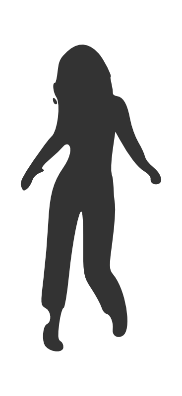 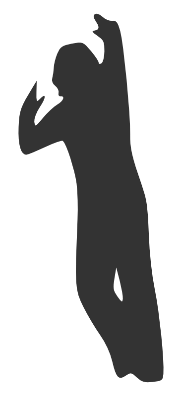 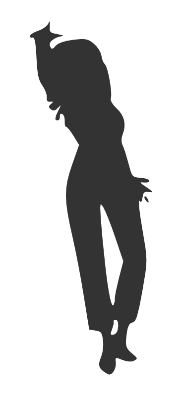 SUPER EGO
EGO
ID
16
“first Human head sculpt with Blender ”,  από Etory διαθέσιμο με άδεια CC BY-SA 3.0
Η δομή της ψυχικής συσκευής
Παρακολουθήστε το παρακάτω βίντεο:
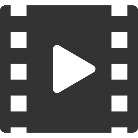 Freud's Id, Ego, and Superego
17
Η αποτελεσματική προσαρμογή (1 από 4)
Σύμφωνα με την ψυχαναλυτική προσέγγιση, αποτελεσματική προσαρμογή είναι εκείνη κατά την οποία το άτομο αντιμετωπίζει τα προβλήματα που του δημιουργούνται με τέτοιο τρόπο ώστε να αναπτύσσει μια αρμονική σχέση με τους άλλους και παράλληλα να ικανοποιεί τις ανάγκες του και να διατηρεί την ακεραιότητά του.
18
Η αποτελεσματική προσαρμογή (2 από 4)
Λοιπόν παιδιά εγώ κάνω κουμάντο. Για οτιδήποτε θέλετε, να απευθυνθείτε σε μένα.
Εντάξει
Εντάξει
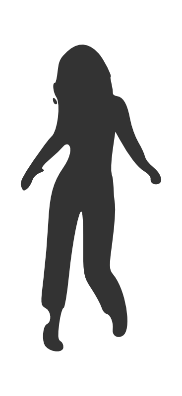 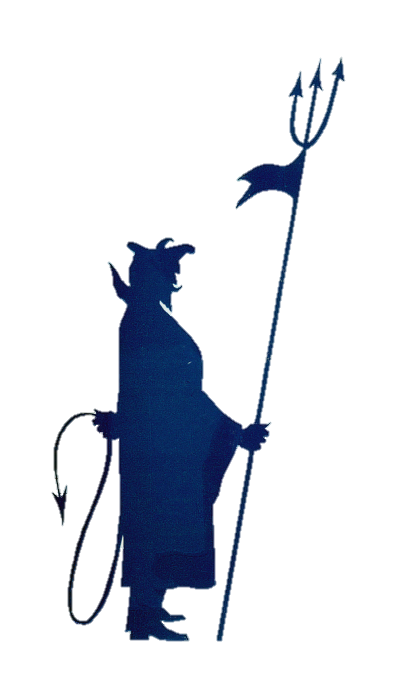 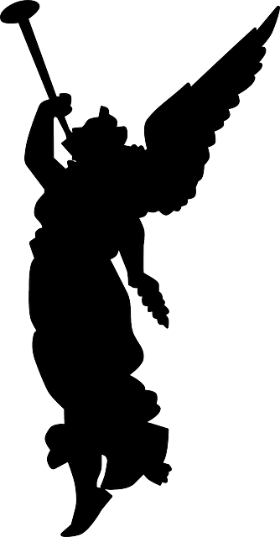 Id
Superego
Ego
“Devil with a Guidon, 1960”,  από Duke University Archives  διαθέσιμο με άδεια CC BY-NC-SA 2.0
“silhouette4 ”,  από augustoschwartz διαθέσιμο ως κοινό κτήμα.
“angel ”,  από Nemo διαθέσιμο ως κοινό κτήμα.
19
Η νεύρωση
Ακούστε !  Εγώ κάνω κουμάντο και δεν είστε εδώ για να διασκεδάσετε.  Ετοιμαστείτε για διπλή δόση άγχους  με συνοδευτικό αρκετή ενοχή!
Πάει η διασκέδαση!
Ουπς!
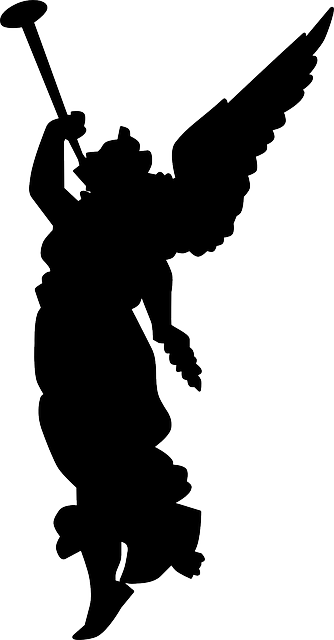 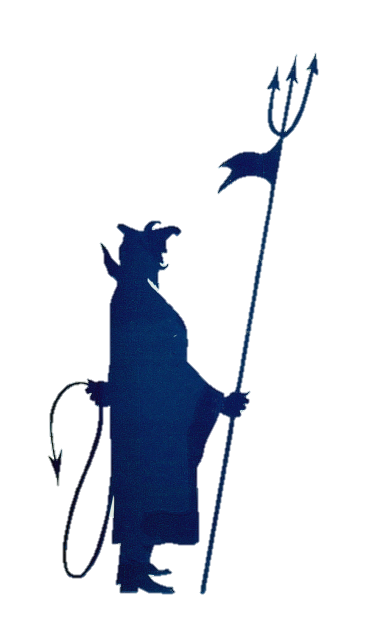 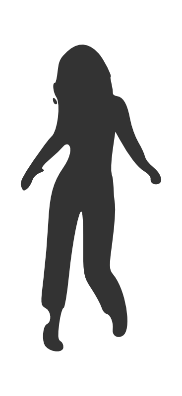 Id
Superego
Ego
“Devil with a Guidon, 1960”,  από Duke University Archives  διαθέσιμο με άδεια CC BY-NC-SA 2.0
“silhouette4 ”,  από augustoschwartz διαθέσιμο ως κοινό κτήμα.
“angel ”,  από Nemo διαθέσιμο ως κοινό κτήμα.
20
Η ψύχωση
Σεξ! Φαγητό! Ποτό! Ναρκωτικά! ΤΩΡΑ!
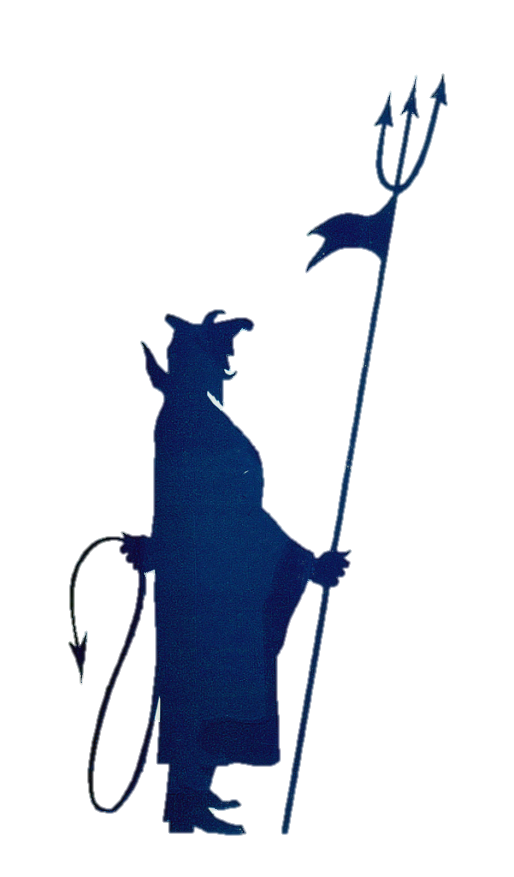 Ποιος έσβησε τα φώτα;
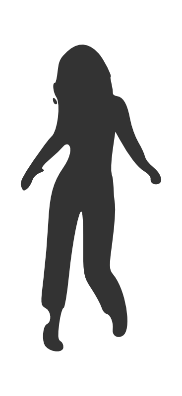 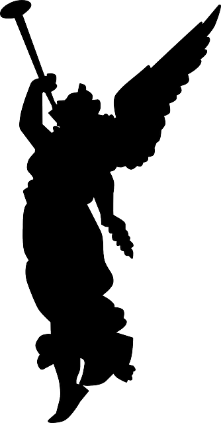 Id
Superego
Ego
“Devil with a Guidon, 1960”,  από Duke University Archives  διαθέσιμο με άδεια CC BY-NC-SA 2.0
“silhouette4 ”,  από augustoschwartz διαθέσιμο ως κοινό κτήμα.
“angel ”,  από Nemo διαθέσιμο ως κοινό κτήμα.
21
Η αποτελεσματική προσαρμογή (3 από 4)
psicologiad07.blogspot.gr
22
Η αποτελεσματική προσαρμογή (4 από 4)
Παρακολουθήστε το παρακάτω βίντεο:
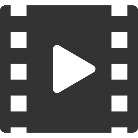 ID, EGO e SUPEREGO
23
Οι μηχανισμοί άμυνας του εγώ (1 από 5)
Όταν το ΕΓΩ δεν αντέχει στις απαιτήσεις του ΥΠΕΡΕΓΩ, και πιέζεται από το ΕΚΕΙΝΟ, τότε κινητοποιεί τους μηχανισμούς άμυνας, προκειμένου να αντιμετωπίσει το άγχος που προκύπτει.
24
Οι μηχανισμοί άμυνας του εγώ (2 από 5)
Απώθηση
To Εγώ απωθεί στο ασυνείδητο σκέψεις ή επιθυμίες που απειλούν την ακεραιότητά του.
«Δεν θυμάμαι ότι με απήγαγαν όταν ήμουν 5 ετών. Είναι σαν να μην συνέβη ποτέ…»
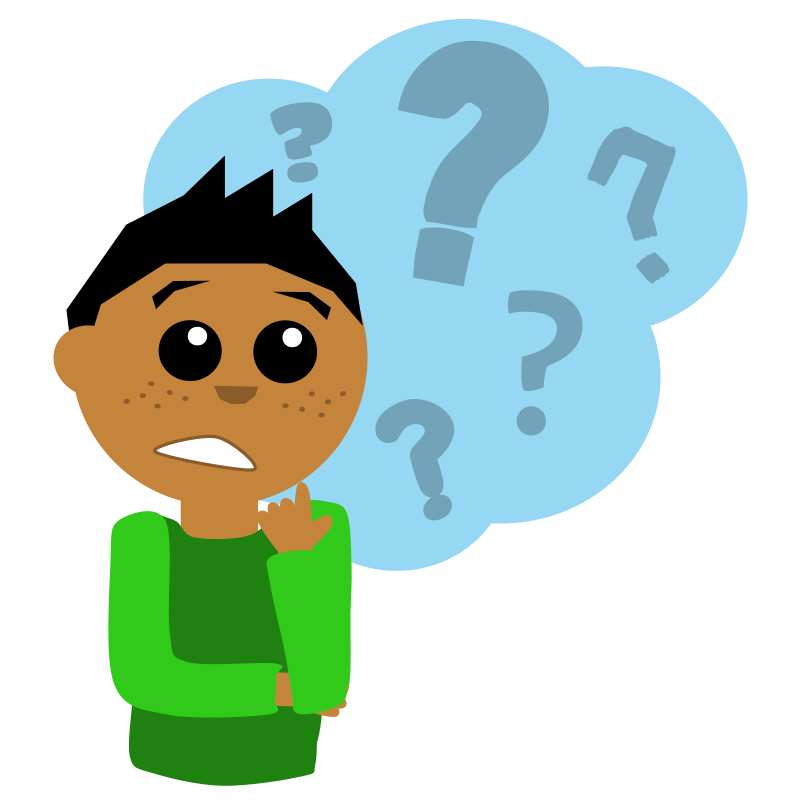 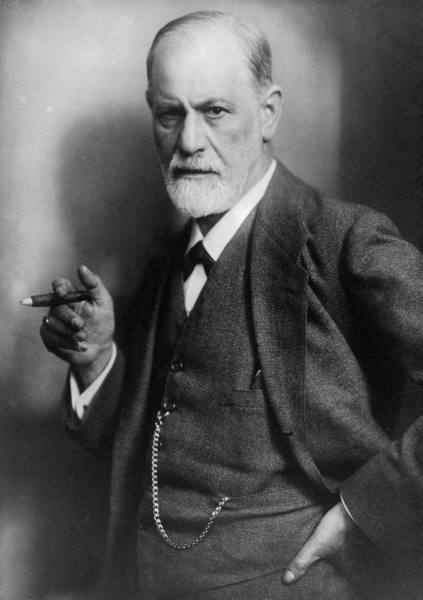 «Αυτό συμβαίνει επειδή ήταν τόσο τραυματική εμπειρία που την απώθησες στο ασυνείδητό σου».
“Question Guy ”,  από Scout διαθέσιμο ως κοινό κτήμα.
“Sigmund Freud LIFE”,  από Lobo διαθέσιμο ως κοινό κτήμα
25
Οι μηχανισμοί άμυνας του εγώ (3 από 5)
Προβολή
Το άτομο αποδίδει σε άλλους τα προσωπικά ασυνείδητα συναισθήματά του.
«Φίλε μου έχεις πραγματικό πρόβλημα με το ποτό!»
«Εγώ;»
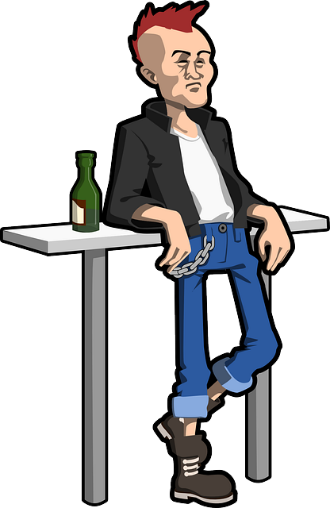 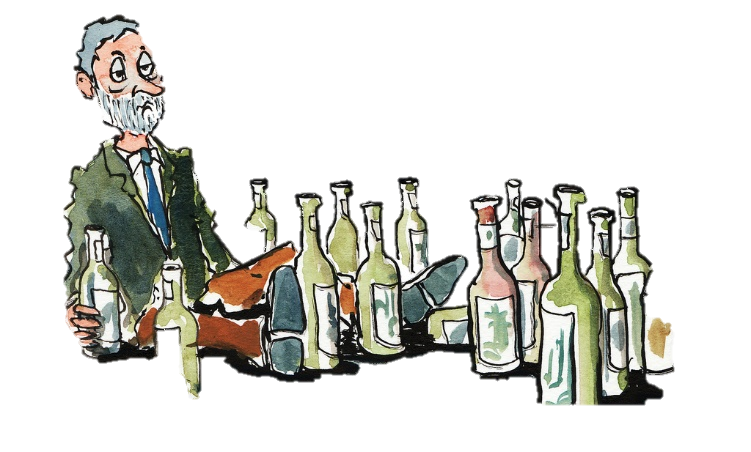 “Drunk illustration”,  από Frits Ahlefeldt-Laurvig  διαθέσιμο με άδεια CC BY-ND 2.0
“male”,  από OpenClips διαθέσιμο ως κοινό κτήμα
26
Οι μηχανισμοί άμυνας του εγώ (4 από 5)
Μετάθεση
Το άτομο στρέφει τις ενορμήσεις του σε άλλο πρόσωπο από αυτό το οποίο του προκαλεί άγχος.
Παλινδρόμηση
Το άτομο οπισθοδρομεί σε προγενέστερα στάδια ψυχολογικής ανάπτυξης.
Άρνηση της πραγματικότητας
Το άτομο αρνείται να αναγνωρίσει την πραγματικότητα ενός τραυματικού γεγονότος.
27
Οι μηχανισμοί άμυνας του εγώ (5 από 5)
Αντιθετική συμπεριφορά
Το άτομο αναπτύσσει συμπεριφορά εντελώς αντίθετη από αυτή που απωθεί (π.χ. αν είναι εκδικητικός, υιοθετεί μια συμπεριφορά συγχώρεσης προς όποιον τον βλάπτει). 
Εκλογίκευση
Το άτομο προσπαθεί με λογικά επιχειρήματα να αποδείξει στον ίδιο του τον εαυτό ότι οι πράξεις και επιθυμίες του είναι ορθές (π.χ. «Δεν πέρασα στην Ιατρική γιατί κατά βάθος δεν το ήθελα γιατί είναι ένα πολύ απαιτητικό επάγγελμα».)
Ταύτιση
Το άτομο αφομοιώνει τα χαρακτηριστικά ενός προτύπου, θεσμού ή ιδεολογίας και μεταβάλλεται σε αντίγραφό του.
Εξιδανίκευση
Το άτομο μετατρέπει μία σεξουαλική η επιθετική ενόρμηση σε κάποια ανώτερη δραστηριότητα, η οποία επιδιώκει την κοινωνική επιδοκιμασία (π.χ. βρίσκει διέξοδο στην καλλιτεχνική δραστηριότητα.
28
Οι μαθητές του Freud:Alfred Adler
« Η κληρονομικότητα και το περιβάλλον μας δίνουν τα τούβλα. Η τελική μορφή του οικοδομήματός μας εξαρτάται από εμάς!
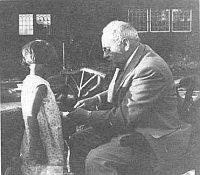 “Adler-child”,  από Hiro-adler διαθέσιμο ως κοινό κτήμα
29
Η βασική διαφορά μεταξύ Freud και Adler
Για τον Freud, το βασικό κίνητρο της συμπεριφοράς είναι η ικανοποίηση σεξουαλικών αναγκών. Οι άνθρωποι κινητοποιούνται από τα ένστικτά τους. 
Για τον Adler, το βασικό κίνητρο της συμπεριφοράς είναι η προσπάθεια τελειοποίησης του εαυτού, αποδοχής από τους άλλους και πραγμάτωσης των προσωπικών στόχων.
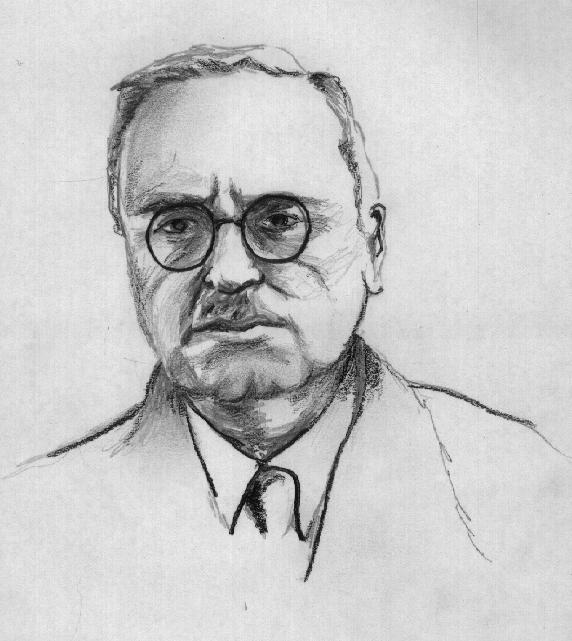 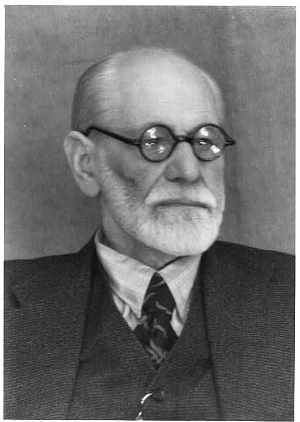 “Sigmund Freud Anciano”,  από File Upload Bot (Magnus Manske) διαθέσιμο με άδεια CC BY 2.0
“Alfred Adler”,  από Obersachse  διαθέσιμο ως κοινό κτήμα
30
Οι μαθητές του Freud:Carl Yung
Τα τρία επίπεδα συνείδησης
ΣΥΛΛΟΓΙΚΟ ΑΣΥΝΕΙΔΗΤΟ
Αποθήκη αναμνήσεων που κληρονομούνται από τους κοινούς μας προγόνους.
ΕΓΩ
Ομοιάζει με το συνειδητό επίπεδο του Freud.
ΠΡΟΣΩΠΙΚΟ ΑΣΥΝΕΙΔΗΤΟ
Ομοιάζει με το υποσυνείδητο και το ασυνείδητο επίπεδο του Freud.
31
Τέλος Ενότητας
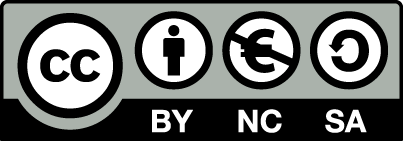 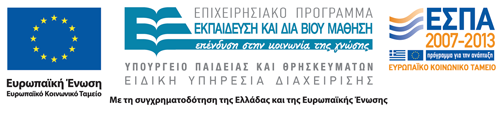 Σημειώματα
Σημείωμα Αναφοράς
Copyright Τεχνολογικό Εκπαιδευτικό Ίδρυμα Αθήνας, Κατερίνα Μανιαδάκη 2014. Κατερίνα Μανιαδάκη. «Εισαγωγή στην Ψυχολογία. Ενότητα 2: Θεωρητικές προσεγγίσεις της ψυχολογίας (1. Η ψυχαναλυτική Προσέγγιση)». Έκδοση: 1.0. Αθήνα 2014. Διαθέσιμο από τη δικτυακή διεύθυνση: ocp.teiath.gr.
Σημείωμα Αδειοδότησης
Το παρόν υλικό διατίθεται με τους όρους της άδειας χρήσης Creative Commons Αναφορά, Μη Εμπορική Χρήση Παρόμοια Διανομή 4.0 [1] ή μεταγενέστερη, Διεθνής Έκδοση.   Εξαιρούνται τα αυτοτελή έργα τρίτων π.χ. φωτογραφίες, διαγράμματα κ.λ.π., τα οποία εμπεριέχονται σε αυτό. Οι όροι χρήσης των έργων τρίτων επεξηγούνται στη διαφάνεια  «Επεξήγηση όρων χρήσης έργων τρίτων». 
Τα έργα για τα οποία έχει ζητηθεί άδεια  αναφέρονται στο «Σημείωμα  Χρήσης Έργων Τρίτων».
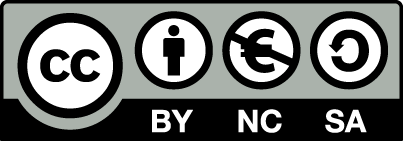 [1] http://creativecommons.org/licenses/by-nc-sa/4.0/ 
Ως Μη Εμπορική ορίζεται η χρήση:
που δεν περιλαμβάνει άμεσο ή έμμεσο οικονομικό όφελος από την χρήση του έργου, για το διανομέα του έργου και αδειοδόχο
που δεν περιλαμβάνει οικονομική συναλλαγή ως προϋπόθεση για τη χρήση ή πρόσβαση στο έργο
που δεν προσπορίζει στο διανομέα του έργου και αδειοδόχο έμμεσο οικονομικό όφελος (π.χ. διαφημίσεις) από την προβολή του έργου σε διαδικτυακό τόπο
Ο δικαιούχος μπορεί να παρέχει στον αδειοδόχο ξεχωριστή άδεια να χρησιμοποιεί το έργο για εμπορική χρήση, εφόσον αυτό του ζητηθεί.
Επεξήγηση όρων χρήσης έργων τρίτων
Δεν επιτρέπεται η επαναχρησιμοποίηση του έργου, παρά μόνο εάν ζητηθεί εκ νέου άδεια από το δημιουργό.
©
διαθέσιμο με άδεια CC-BY
Επιτρέπεται η επαναχρησιμοποίηση του έργου και η δημιουργία παραγώγων αυτού με απλή αναφορά του δημιουργού.
διαθέσιμο με άδεια CC-BY-SA
Επιτρέπεται η επαναχρησιμοποίηση του έργου με αναφορά του δημιουργού, και διάθεση του έργου ή του παράγωγου αυτού με την ίδια άδεια.
διαθέσιμο με άδεια CC-BY-ND
Επιτρέπεται η επαναχρησιμοποίηση του έργου με αναφορά του δημιουργού. 
Δεν επιτρέπεται η δημιουργία παραγώγων του έργου.
διαθέσιμο με άδεια CC-BY-NC
Επιτρέπεται η επαναχρησιμοποίηση του έργου με αναφορά του δημιουργού. 
Δεν επιτρέπεται η εμπορική χρήση του έργου.
Επιτρέπεται η επαναχρησιμοποίηση του έργου με αναφορά του δημιουργού
και διάθεση του έργου ή του παράγωγου αυτού με την ίδια άδεια.
Δεν επιτρέπεται η εμπορική χρήση του έργου.
διαθέσιμο με άδεια CC-BY-NC-SA
διαθέσιμο με άδεια CC-BY-NC-ND
Επιτρέπεται η επαναχρησιμοποίηση του έργου με αναφορά του δημιουργού.
Δεν επιτρέπεται η εμπορική χρήση του έργου και η δημιουργία παραγώγων του.
διαθέσιμο με άδεια 
CC0 Public Domain
Επιτρέπεται η επαναχρησιμοποίηση του έργου, η δημιουργία παραγώγων αυτού και η εμπορική του χρήση, χωρίς αναφορά του δημιουργού.
Επιτρέπεται η επαναχρησιμοποίηση του έργου, η δημιουργία παραγώγων αυτού και η εμπορική του χρήση, χωρίς αναφορά του δημιουργού.
διαθέσιμο ως κοινό κτήμα
χωρίς σήμανση
Συνήθως δεν επιτρέπεται η επαναχρησιμοποίηση του έργου.
36
Διατήρηση Σημειωμάτων
Οποιαδήποτε αναπαραγωγή ή διασκευή του υλικού θα πρέπει να συμπεριλαμβάνει:
το Σημείωμα Αναφοράς
το Σημείωμα Αδειοδότησης
τη δήλωση Διατήρησης Σημειωμάτων
το Σημείωμα Χρήσης Έργων Τρίτων (εφόσον υπάρχει)
μαζί με τους συνοδευόμενους υπερσυνδέσμους.
Χρηματοδότηση
Το παρόν εκπαιδευτικό υλικό έχει αναπτυχθεί στo πλαίσιo του εκπαιδευτικού έργου του διδάσκοντα.
Το έργο «Ανοικτά Ακαδημαϊκά Μαθήματα στο ΤΕΙ Αθήνας» έχει χρηματοδοτήσει μόνο την αναδιαμόρφωση του εκπαιδευτικού υλικού. 
Το έργο υλοποιείται στο πλαίσιο του Επιχειρησιακού Προγράμματος «Εκπαίδευση και Δια Βίου Μάθηση» και συγχρηματοδοτείται από την Ευρωπαϊκή Ένωση (Ευρωπαϊκό Κοινωνικό Ταμείο) και από εθνικούς πόρους.
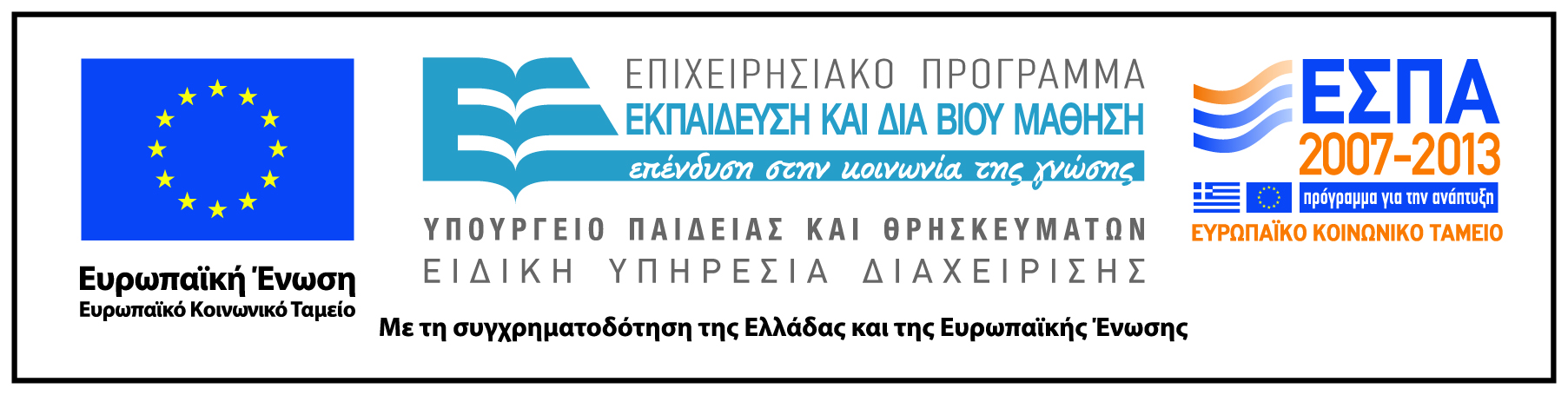